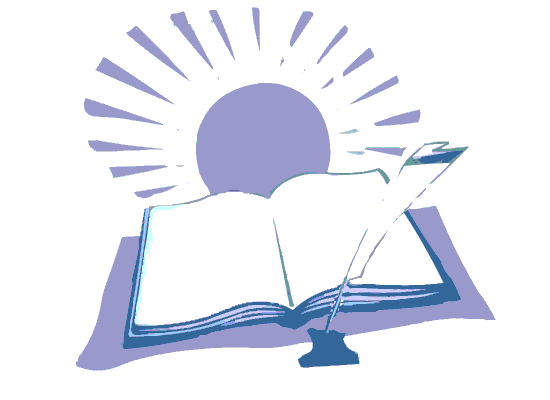 МКОУ «Калтукская СОШ»Методический семинар-практикум «Формирование метапредметных способностей на уроке»с. Калтук, 2015г.
ПРИЁМ «5W»
What? (что?)
When? (когда создан?)
Where? (где создан?)
Who? (кто в центре внимания?)
Why? (почему, зачем, с какой целью?)
ФГОС
федеральный государственный образовательный стандарт
Расшифруйте выражение  «3Т».
Какой методологический подход лежит в основе ФГОС ОО?
Назовите 3 группы требований к результатам освоения обучающимися  ООП ООО.
Сколько разделов включает ООП  ООО? ООП  НОО?
Определите, какой компонент системы условий  пропущен: психолого-педагогические, финансовые, материально-технические, информационно-методические?
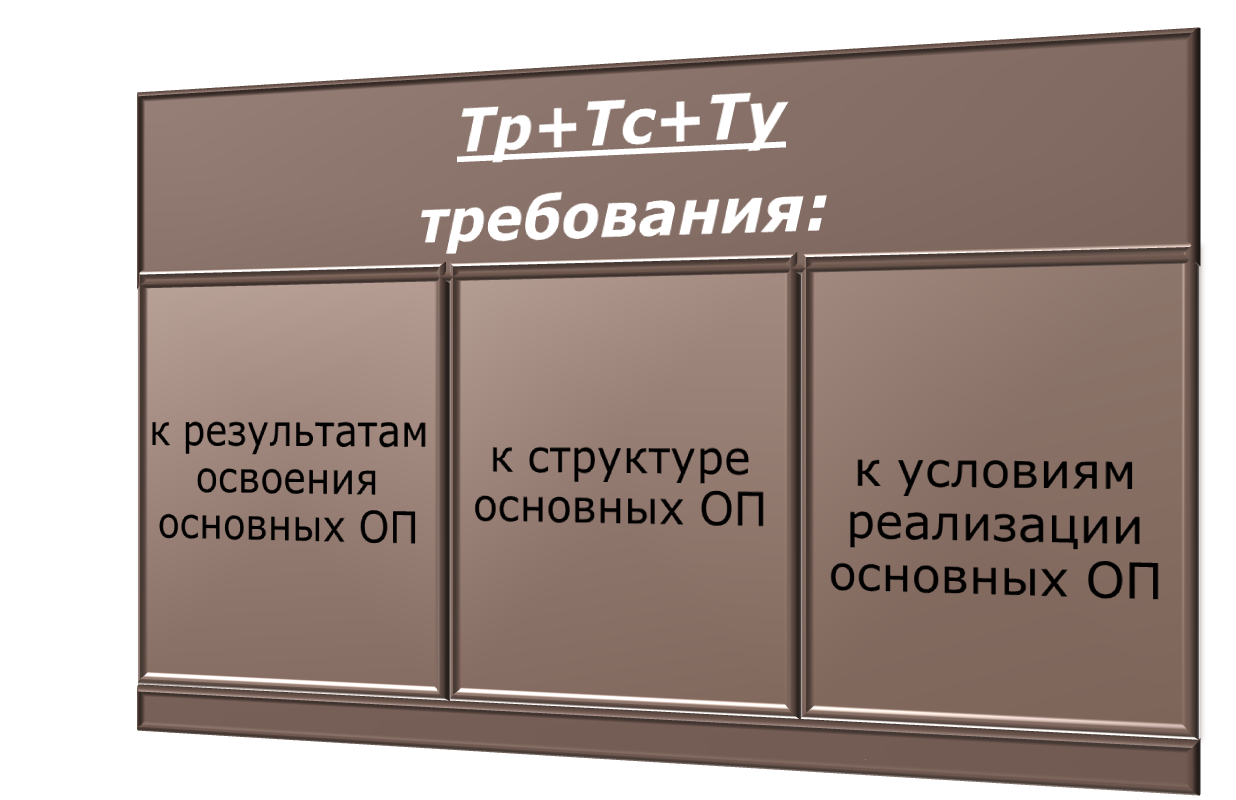 В основе стандарта лежит  
 системно-деятельностный подход
Формирование универсальных учебных действий, 
обобщенных способов действия, обеспечивающих высокую эффективность решения жизненных задач и возможность саморазвития учащихся.
Планируемые результаты
 достижений обучающихся:
ЛИЧНОСТНЫЕ
МЕТАПРЕДМЕТНЫЕ
(освоенные УУД)
ПРЕДМЕТНЫЕ
ООП НОО и ООО включает 3 раздела: целевой, содержательный, организационный
Кадровые условия. Меняются требования к результатам, должен меняться и сам учитель, и сам урок.
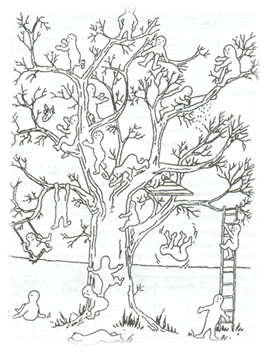 Цель:
Повышение компетентности педагогов в освоении приемов педагогической техники для формирования УУД
Задачи:
Раскрыть и осмыслить понятие «универсальные учебные действия»
Рассмотреть виды УУД, их содержание, требования к результатам сформированности
Познакомиться с приемами, помогающими формировать УУД
Приобрести практический опыт выполнения УУД в процессе работы с информацией
Универсальные учебные действия (УУД)
Обобщенные способы действий, позволяющие ориентироваться 
в учебной деятельности, включая осознание ее цели,  ценностно-
смысловых  и  операциональных характеристик
Совокупность способов действий учащегося, обеспечивающих его способность к самостоятельному усвоению новых знаний и умений, включая организацию этого процесса
Умение учиться, 
способность к саморазвитию и 
самосовершенствованию
Универсальные учебные действия
в широком значении 
умение учиться, т.е. способность субъекта к саморазвитию и самосовершенствованию путем сознательного и активного присвоения нового социального опыта
в узком значении 
совокупность способов действия учащегося (а также связанных с ними навыков учебной работы), обеспечивающих его способность к самостоятельному усвоению новых знаний и умений, включая организацию этого процесса
Виды универсальных учебных действий
КОММУНИКАТИВНЫЕ
ЛИЧНОСТНЫЕ
РЕГУЛЯТИВНЫЕ
ПОЗНАВАТЕЛЬНЫЕ
Метапредметные результаты
Вспомним и соотнесем с тем, что знаем…
Часть вторая - практическая
Значение метапредметного подхода в образовании заключается в том, что он позволяет сохранять культуру работы с мышлением в обществе, культуру формирования целостного мировоззрения.
 Вбирает в себя лучшие образцы дидактико-методической работы, он раскрывает совершенно новые педагогические перспективы.


Учебное занятие (как форма) будет существовать при условии, что это будет  форма образования пронизанная метапредметным подходом.
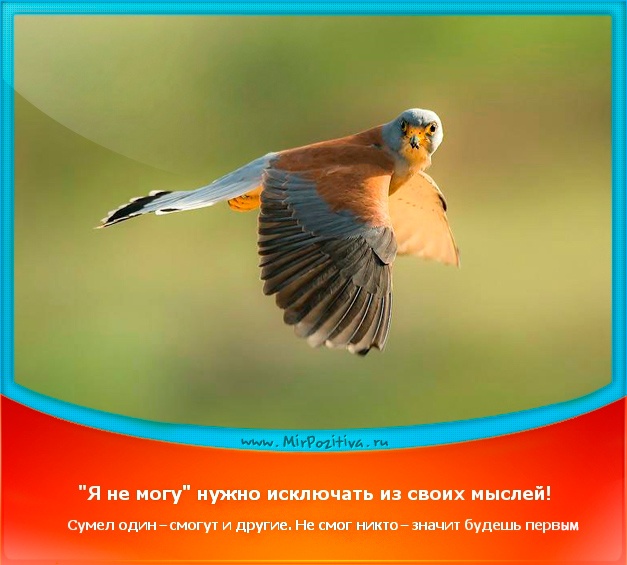 «Я не могу» нужно исключить из своих мыслей! 
Сумел один – смогут и другие. 
Не смог никто – 
                          значит будешь первым!
Вывод
Задачей современной системы образования становится освоение   учащимися не только конкретных предметных знаний и навыков в рамках отдельных дисциплин, но и совокупности универсальных учебных действий.

УУД должны быть положены в основу выбора и структурирования содержания образования, приемов, методов, форм обучения, а также построения целостного учебно-воспитательного процесса.

 Овладение УУД происходит в контексте разных учебных предметов и в конечном счете ведет к формированию способности самостоятельно успешно усваивать новые знания, умения и компетентности, включая самостоятельную организацию процесса усвоения, т. е. умение учиться.

В этом смысле УУД представляют собой и результат образовательного процесса, и условие усвоения знаний, умений и компетентностей.
Русский язык
Биология
Литература
Английский язык
Изобразительное искусство
Педагогические приёмы
Задачи:
Раскрыть и осмыслить понятие «универсальные учебные действия»
Рассмотреть виды УУД, их содержание, требования к результатам сформированности
Познакомиться с приемами, помогающими формировать УУД
Приобрести практический опыт выполнения УУД в процессе работы с информацией
Цель:
Повышение компетентности педагогов в освоении приемов педагогической техники для формирования УУД
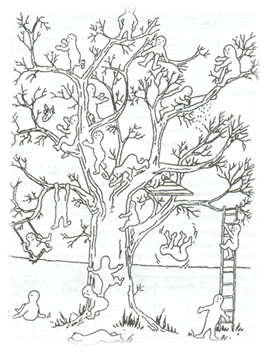 ОСВОИМ!!!
Продуктивное чтение
Проблемный диалог
Самооценка
ТРИЗ
ТРКМ
НАУЧИМ!!!
формулировать проблему урока
 составлять план индивидуальной деятельности
распределять роли в группе при групповой работе
Спасибо за работу!
В 14.00 – концерт